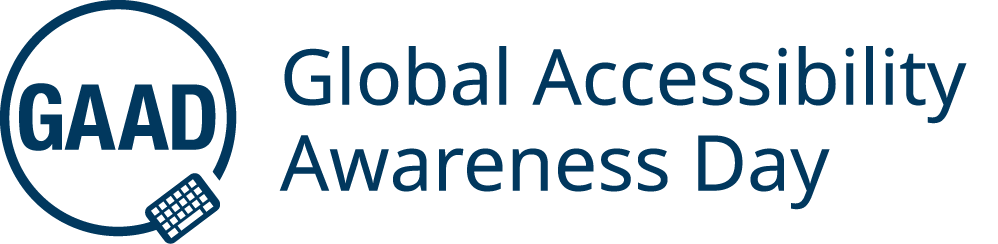 Accessible PowerPoint Tips Jill Wolters, Digital Accessibility Program Manager, UCSFPutting Together the Accessibility Puzzle Pieces May 16, 2024
Takeaway Tips for PowerPoint
Presenting with accessibility in mind
Creating accessible slide decks
Checking for accessibility
Identifying low-hanging fruit
GAAD 2024 Jill Wolters
Tips for presenting
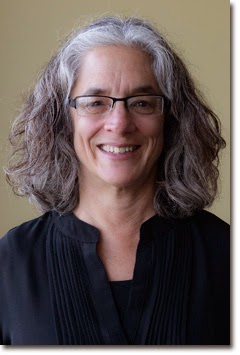 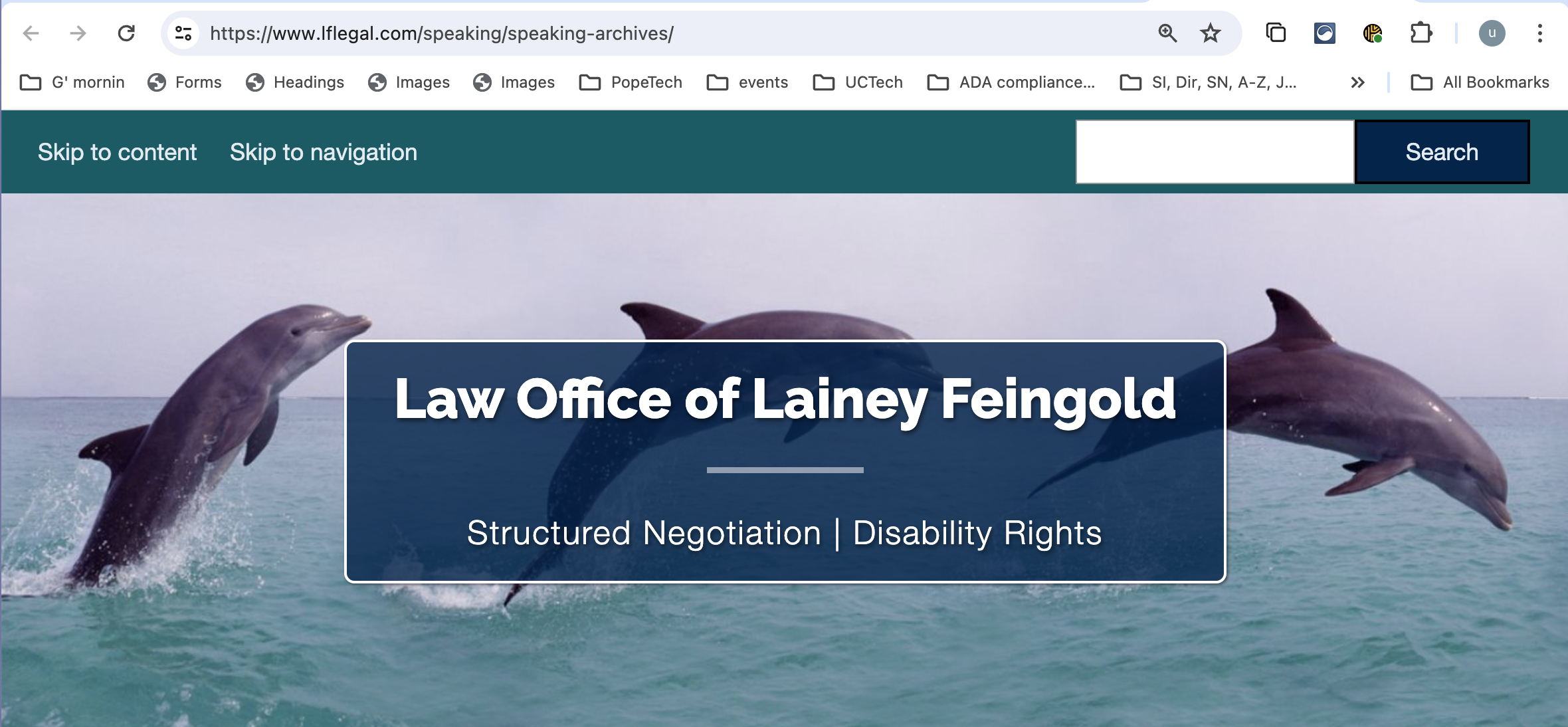 Role model
disability rights lawyer
author
public speaker
Lainey Feingold 
lflegal.com
3
Tips for presenting continued
Describe the visuals that contain meaning; make good color choices for graphs and charts 
Read the (minimal) text on the slide
Speak slowly, take pauses
Prep with the buddy system (proofing, timing)
Close window coverings and dim lights to provide contrast for in-person audience members with low vision
4
Tips for creating slide decks
Use pre-built accessible templates
Give every slide deck a title and each slide a title
Avoid tables for layout; for data tables add appropriate header rows. Simplify for clarity.
Work in the Desktop vs. Web version
Limit amount of text, use lists
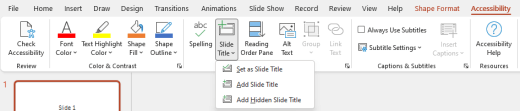 GAAD 2024 Jill Wolters
Tips for visuals
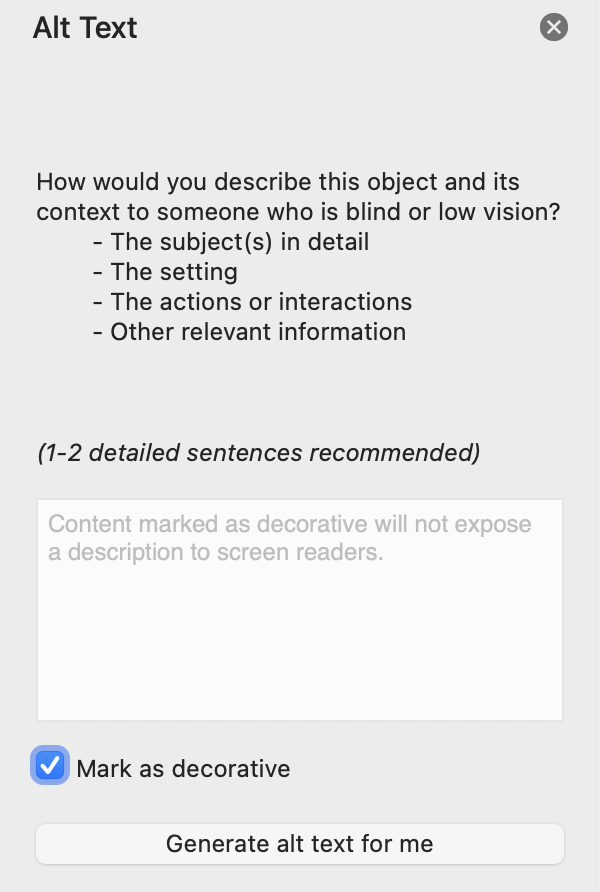 Use pictures to enhance your main idea
Add alt text to visuals that contain information
Mark "decorative" objects appropriately
Avoid motion or animations.
GAAD 2024 Jill Wolters
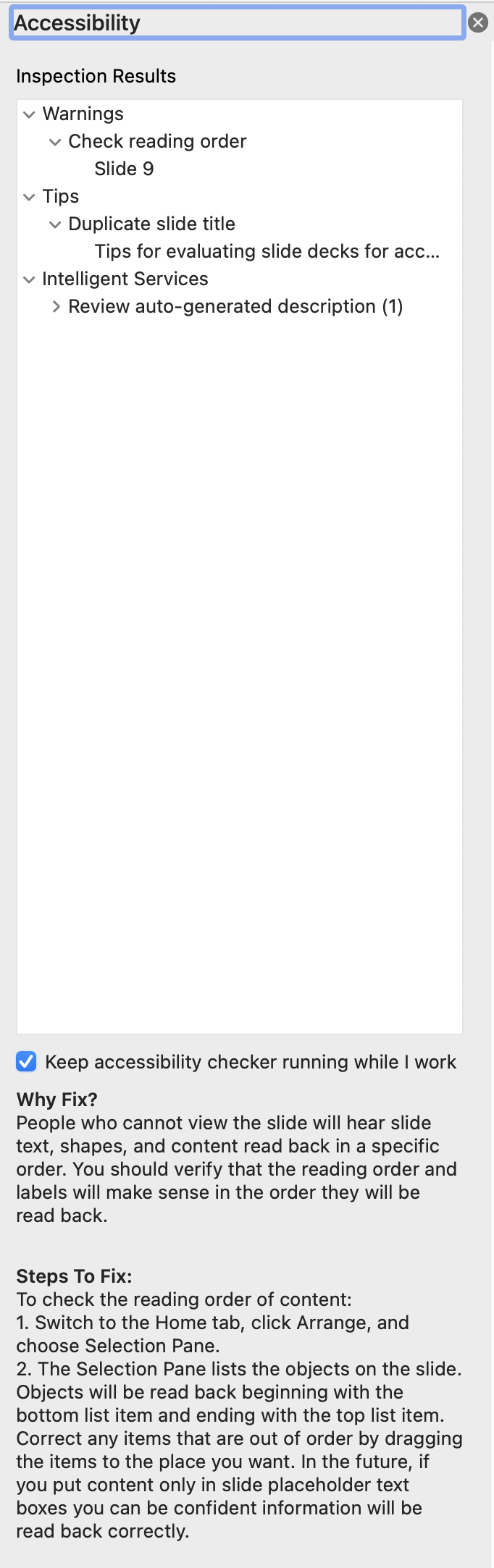 Tips for evaluating accessibility
Use the built-in Accessibility Checker. 
To launch, select Review > Check accessibility
Issues are prioritized by Errors, Warnings and Intelligent Services
Steps to Fix are provided for each result
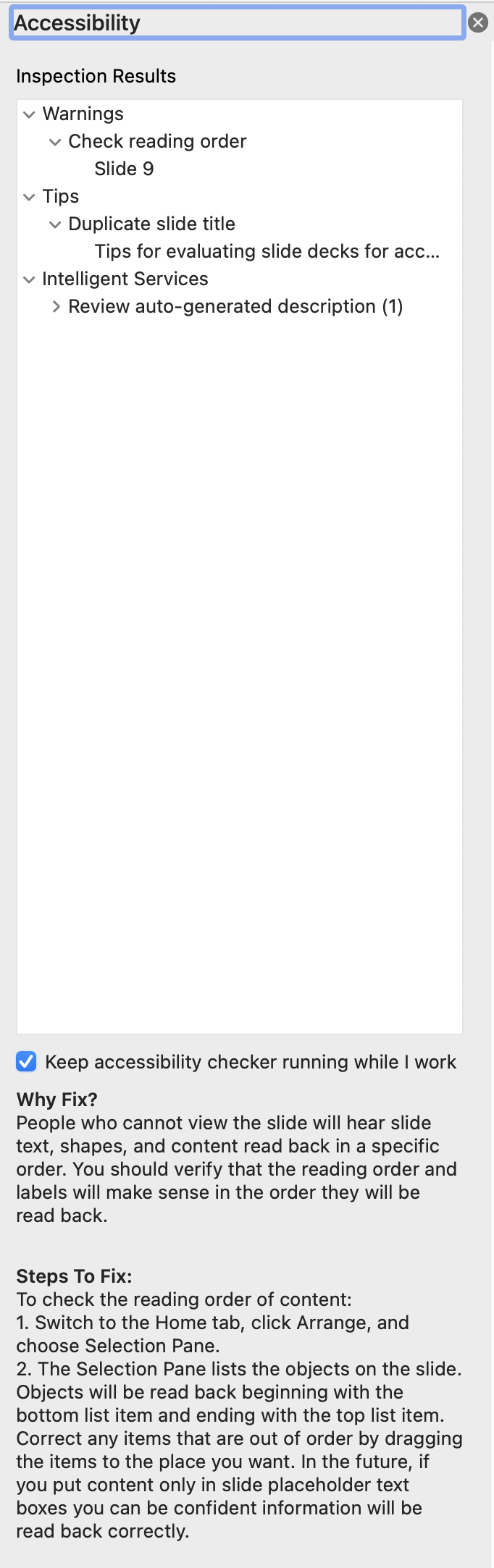 GAAD 2024 Jill Wolters
Tips for evaluating accessibility continues
Set and verify Reading Order at Arrange > Selection pane
Read the Microsoft support article Make your PowerPoint presentations accessible to people with disabilities 
Follow the WebAIM Word and PowerPoint Accessibility Evaluation Guide
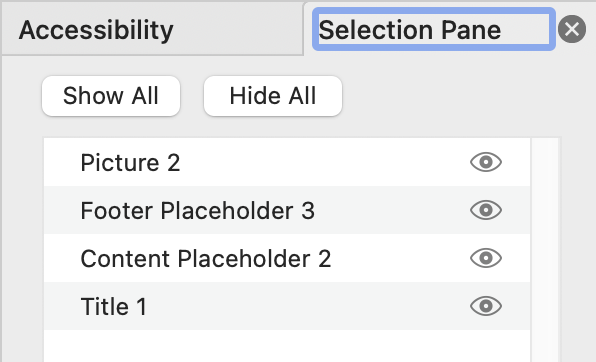 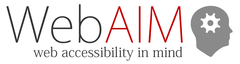 GAAD 2024 Jill Wolters
Tips to identify low-hanging fruit
Easy-to-fix issues
Add slide titles
Trim text to short phrases and bullet points
Remove animations and motion
Mark decorative images 
Check Reading order
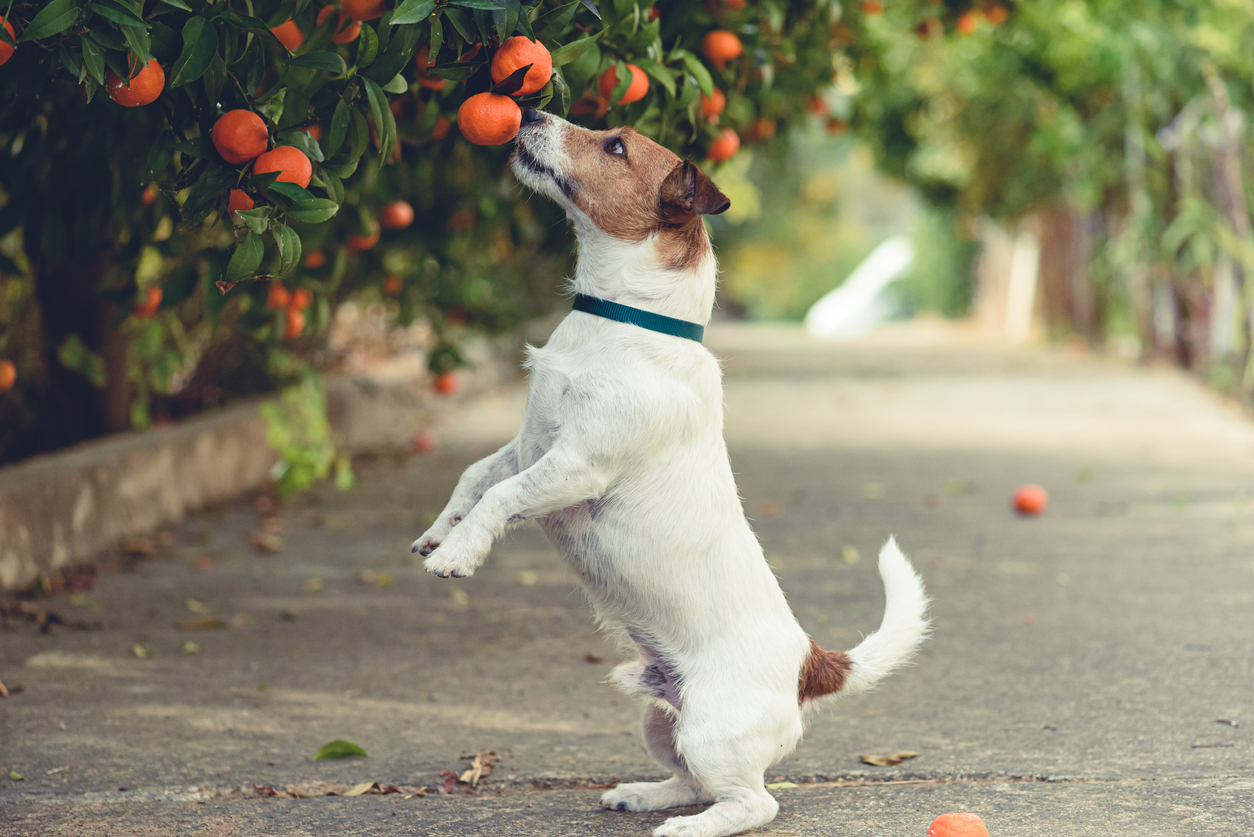 9
The end